Sistem Basis Data (1240043)
Pertemuan Ke-6
Aljabar Relasional
Herry Sofyan
1
Deskripsi
Pengertian aljabar relasional (relational algebra)
Macam-macam operator basis data relasional.
Kamus data dan katalog sistem
2
Tujuan Instruksional Khusus (TIK)
Tujuan perkuliahan ini agar Mahasiswa dapat menje-laskan pengertian tentang aljabar relasional.
Mahasiswa dapat menjelaskan macam-macam opera-tor basis data relasional beserta contohnya. 
Mahasiswa dapat menjelaskan tentang kamus data dan katalog sistem.
3
Aljabar Relasional
Aljabar Relasional (Relational Algebra)
Aljabar relasional adalah sekumpulan operasi yang diguna-kan untuk melakukan proses manipulasi data dalam rangka untuk mendapatkan informasi yang diperlukan dari sebuah basis data.
Secara umum dibagi menjadi dua macam:
Operasi himpunan, seperti : UNION, INTERSECTION, DIFFERENCE, dan CARTESIAN PRODUCT.
Operasi yang dikembangkan secara khusus untuk basis data relasional, seperti : SELECT, PROJECT dan JOIN
4
Aljabar Relasional
UNION
UNION menggabungkan semua baris dari dua buah tabel dan kedua tabel tersebut harus  sesuai.
Notasi : (<nama relasi-1>) ∪ (<nama relasi-2>)
hasil
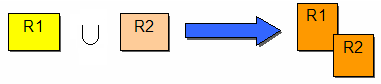 Gambar 6.1. Notasi operasi UNION
5
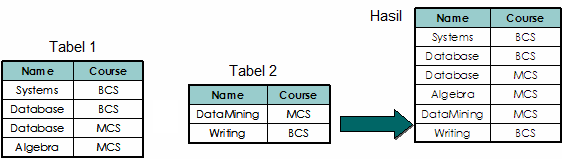 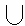 Gambar 6.2. Contoh operasi UNION
Aljabar Relasional
Contoh :
6
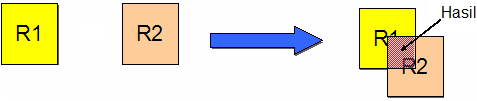 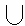 Aljabar Relasional
INTERSECTION
INTERSECTION menghasilkan sebuah daftar yang berisi hanya record-record yang terdapat pada kedua tabel dan kedua tabel tersebut harus sesuai.
Notasi : (<nama relasi-1>)  (<nama relasi-2>)
Gambar 6.3. Notasi operasi INTERSECTION
7
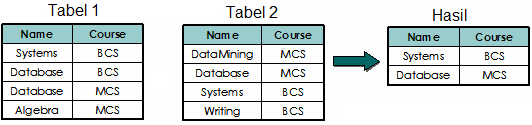 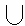 Aljabar Relasional
Contoh :
Gambar 6.4. Contoh operasi Intersection
8
Aljabar Relasional
DIFFERENCE
DIFFERENCE menghasilkan semua record yang terdapat pada satu tabel tetapi tidak terdapat pada tabel lainnya dan kedua tabel tersebut harus sesuai.
Notasi : (<nama relasi-1>) - (<nama relasi-2>)
Hasil
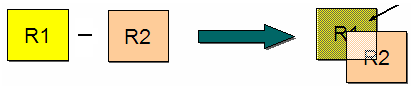 Gambar 6.5. Notasi operasi DIFFERENCE
9
Tabel 2
Tabel 1
Hasil
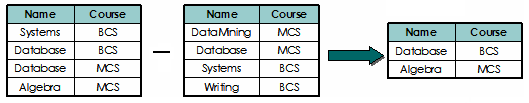 Aljabar Relasional
Contoh :
Gambar 6.6. Contoh operasi DIFFERENCE
10
Aljabar Relasional
CARTESIAN PRODUCT
Operasi PRODUCT menghasilkan sebuah daftar semua pasa-ngan record dua buah tabel.
Notasi : (<nama relasi-1>) X (<nama relasi-2>)
Hasil
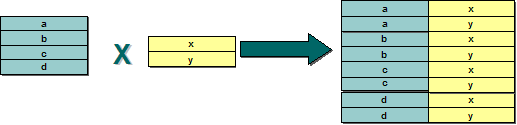 Gambar 6.7. Notasi operasi DIFFERENCE
11
Wali
Wali
Mahasiswa
Mahasiswa
Hasil
Hasil
X
X
Aljabar Relasional
Contoh :
Gambar 6.8. Contoh operasi PRODUCT
12
Aljabar Relasional
SELECT
SELECT menghasilkan nilai untuk semua atribut yang ditemu-kan dalam tabel. Input berupa sebuah tabel dan hasilnya juga sebuah tabel
Notasi : <kondisi pilihan>(<nama relasi>)
Hasil
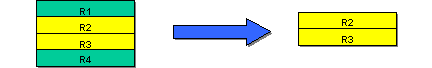 Gambar 6.9. Notasi operasi SELECT
13
Aljabar Relasional
Contoh-1 :
σSKS>=20 (Mahasiswa)
Mahasiswa
Hasil
Gambar 6.10. Contoh operasi SELECT
14
Aljabar Relasional
Contoh-2 :
σSKS=18 OR IPK<3.00 (Mahasiswa)
Mahasiswa
Hasil
Gambar 6.11. Contoh operasi SELECT menggunakan OR
15
Aljabar Relasional
PROJECT
PROJECT menghasilkan daftar semua nilai untuk atribut yang dipilih.
Notasi : <daftar attribut>(<nama relasi>)
Hasil
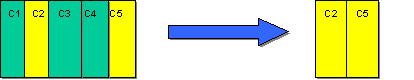 Gambar 6.12. Notasi operasi PROJECT
16
Aljabar Relasional
Contoh :
Nama (Mahasiswa)
Mahasiswa
Hasil
Gambar 6.13. Contoh operasi PROJECT
17
Aljabar Relasional
JOIN
JOIN digunakan untuk mengkombinasikan tuple (record) dari dua tabel yang berbeda menjadi satu tuple (record). JOIN memiliki kemampuan untuk mendukung basis data relasional, memungkinkan penggunaan tabel terpisah yang dihubungkan melalui atribut yang sama.
Notasi : (<nama relasi-1>)      (<nama relasi-2>)
Natural JOIN menghubungkan tabel dengan memilih hanya record dengan nilai yang digunakan bersama-sama pada atribut yang sama. Operator ini akan menghasilkan tiga tahapan proses:
PRODUCT
SELECT
PROJECT
18
Aljabar Relasional
Contoh:  MAHASISWA      WALI
Mahasiswa
Wali
Gambar 6.14. Ilustrasi operasi NATURAL JOIN 
tabel Mahasiswa dan Wali
19
Aljabar Relasional
Hasil Tahap I: PRODUCT
Gambar 6.15. Hasil operasi NATURAL JOIN tahap I
20
Aljabar Relasional
Hasil Tahap II: SELECT
Gambar 6.16. Hasil operasi NATURAL JOIN tahap II
21
Aljabar Relasional
Hasil Tahap III: PROJECT
Gambar 6.17. Hasil operasi NATURAL JOIN tahap III
22
Aljabar Relasional
FULL OUTER JOIN : pada Full Outer Join pasangan data yang tidak cocok akan tetap dipertahankan dan nilai untuk tabel lainnya yang tidak cocok akan dibiarkan kosong.
 Notasi : (<nama relasi-1>)      (<nama relasi-2>)
Contoh :
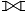 Gambar 6.18. Hasil operasi FULL OUTER JOIN
23
Aljabar Relasional
LEFT OUTER JOIN : pada Left Outer Join pasangan data yang tidak cocok hanya pada tabel di sebelah kiri yang akan tetap dipertahankan dan nilai relasinya dibiarkan kosong.
 Notasi : (<nama relasi-1>)      (<nama relasi-2>)
Contoh :
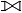 Gambar 6.19. Hasil operasi LEFT OUTER JOIN
24
Aljabar Relasional
RIGHT OUTER JOIN : pada Right Outer Join pasangan data yang tidak cocok hanya pada tabel di sebelah kanan yang akan tetap dipertahankan dan nilai relasinya dibiarkan kosong.
 Notasi : (<nama relasi-1>)       (<nama relasi-2>)
Contoh :
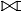 Gambar 6.20. Hasil operasi RIGHT OUTER JOIN
25
Aljabar Relasional
DIVISION
Operasi DIVISION memerlukan dua buah relasi masing-masing relasi-1 dan relasi-2, dimana isi relasi-2 merupakan himpunan bagian isi relasi-1 dan relasi-2 tidak kosong.
Notasi : (<nama relasi-1>) ÷  (<nama relasi-2>)
Hasil
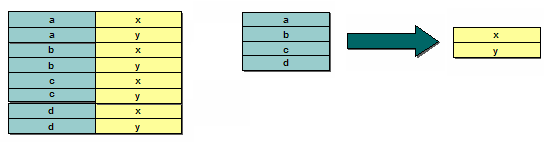 ÷
Gambar 6.21. Notasi operasi DIFFERENCE
26
Aljabar Relasional
Contoh :
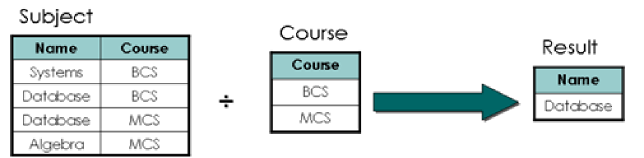 Hasil
Gambar 6.22. Contoh operasi DIVISION
27
Aljabar Relasional
Kamus Data dan Katalog Sistem
Kamus Data berisi metadata untuk menjelaskan secara rinci catatan semua tabel di dalam suatu basis data.
Tabel 6.1. Contoh Kamus Data
28
Aljabar Relasional
Katalog Sistem adalah kamus data sistem yang sangat detail yang menggambarkan semua objek di dalam suatu basis data.
Basis data yang dibentuk sistem dimana tabel-tabelnya menyimpan isi dan sifat-sifat basis data.
Tabel-tabelnya dapat diproses seperti tabel-tabel lainnya.
Secara otomatis menghasilkan dokumentasi basis data
29
Ringkasan
Aljabar relasional adalah sekumpulan operasi yang diguna-kan untuk melakukan proses manipulasi data dalam rangka untuk mendapatkan informasi yang diperlukan dari sebuah basis data.
Secara umum dibagi menjadi dua macam:
Operasi himpunan, seperti : UNION, INTERSECTION, DIFFERENCE, dan CARTESIAN PRODUCT.
Operasi yang dikembangkan secara khusus untuk basis data relasional, seperti : SELECT, PROJECT dan JOIN
30
Soal Latihan
Apa yang dimaksud dengan model basis data ?
Ada berapa macam model basis data ? jelaskan!
Jelaskan yang anda ketahui tentang model basis data implentasi !
Apa keuntungan dan kerugian model basis data relasional?
Jelaskan ciri-ciri kesuksesan basis data era internet ?
31
Teknik Informatika - UPN[V]Yk
Referensi
Buku Teks (Textbook)
   1.   Date, C.J. 2000, An Introduction to Database System,
		Addison Wesley Publishing Company, Vol. 7, New York.
    2. Fathansyah, 1999, Basis Data, Informatika, Bandung.
Referensi
 	3. Elmasri, Ramez; Navathe, Shamkant B., 2001, 
		Fundamentals of Database Systems, The Benjamin/ 
		Cummings Publishing Company, Inc., California.
	4. Kroenke, Auer, 2016, Database Processing 	fundamentals,Design and Implementation, Pearson
32